BİLİMSEL ARAŞTIRMA YÖNTEMLERİÜNİTE 3
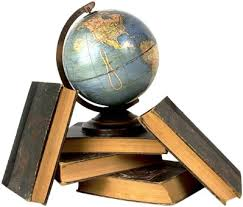 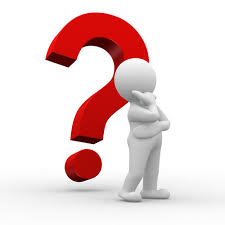 Dr.Ergül Demir
1
ARAŞTIRMA PROBLEMİ
2
Araştırma Problemi
Problem, güçlük yaratan, var olduğu sürece engel oluşturan ve bu nedenle değiştirilmesi gereken bir durumdur. Araştırmacı bu özellikleri taşıyan bir durumu seçer ve çözmeye çalışır. 

Araştırma problemi;
Araştırılabilir,
İyi sınırlandırılmış,
Açık,
Kuramsal temellere dayalı ve
Önemli olmalıdır.
3
Örnek
Aşağıdaki araştırma sorularını tartışalım:
Ortaöğretimde bilgisayar destekli eğitime yer verilmeli midir?
Sevginin insan hayatındaki anlamı nedir?
Öğrencilerin tutumları ile başarıları arasında bir ilişki var mıdır?
Okulda şiddetin gerekçeleri nelerdir?

Aşağıdaki araştırma soruları uygun biçimde sınırlandırılmış mıdır? 
Okuma-yazma öğretiminin en iyi yolu nedir?
A yöntemi kullanıldığında ne kadar sürede okuma-yazma öğretilir? 
Okuma-yazma öğretiminde A ve B yöntemlerinden hangisi daha etkilidir?
4
Araştırma Problemi Bulma
Sezme
Karşılaşma
Ön araştırma ve gözlemler
İlgili araştırmalardan yararlanmak
İlgili okumalardan yararlanmak
Uzman görüşü almak
Grupla görüşme / Beyin fırtınası yapmak
…
5
DEĞİŞKEN
6
Değişken (variable); bireyden bireye, gruptan gruba, durumdan duruma, zamandan zamana, bağlamdan bağlama,… değişiklik gösterebilen özellik ya da davranışları ifade eder.

Birey özellikleri:
Fiziksel Özellikler (yaş, cinsiyet, göz rengi,…)
Psikolojik özellikler (başarı, zeka, tutum, ilgi,…)
Demografik özellikler (SED, eğitim düzeyi, kardeş sayısı,…)
7
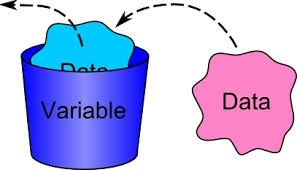 Değişken Türleri
Örneğin;
Cinsiyet
Anne eğitim düzeyi
Baba eğitim süresi
Kitap sayısı
Aylık gelir
Başarı
Zeka
Tutum
Doğum yeri
Meslek
Sınıflamalar:
Nitel - Nicel 
Sürekli - Süreksiz
Bağımlı - Bağımsız
8
Değişkenin Ölçek Düzeyleri
Hiyerarşik olarak en fazla bilgi veren ölçek düzeyinden başlayarak dört ölçek düzeyi tanımlanmıştır:

Oranlı
Eşit Aralıklı 
Sıralama 
Sınıflama
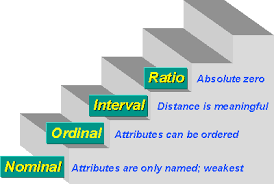 9
HİPOTEZ KURMA
10
Hipotez; en genel anlamda araştırılmak üzere ortaya atılan bir iddiadır. 

Bu araştırma, yaygın olarak iki yaklaşıma göre yapılır:
Doğrulama yöntemi
Yanlışlama yöntemi

Hipotezler; araştırma soruları olarak ifade edilebileceği gibi istatistiksel/matematiksel önermeler şeklinde de ifade edilebilir.
11
İstatistiksel Hipotez
İstatistiksel hipotezler, birbirini tümleyen iki önerme ile ifade edilir:
H0: Sıfır/Null/Yokluk hipotezi
H1 ya da HA: ‘Alternatif hipotez’ ya da ‘araştırma hipotezi’

İstatistiksel hipotezler, H0’ın belli bir manidarlık düzeyinde reddedilmeye çalışılmasına dayalıdır. Bu nedenle hipotez testi sonucunda; 
H0 reddedildi ya da 
H0 reddedilemedi kararı verilebilir.
12
Örnek
H0: Öğrencilerin başarı ortalamaları arasında cinsiyetlerine göre α=0.05 düzeyinde manidar bir fark yoktur.
Xerkek = Xkadın

H1: Öğrencilerin başarı ortalamaları arasında cinsiyetlerine göre α=0.05 düzeyinde manidar bir fark vardır.
Xerkek  Xkadın
13
İstatistiksel Hipotez Testi Aşamaları
Varsayımların test edilmesi
Normal dağılım
Değişkenlerin sürekliliği
Veri sayısının yeterli olması
Gruplararası varyansların homojenliği
(Varsa) Diğer varsayımlar
Hipotezlerin Kurulması
Test İstatistiğinin Kestirilmesi
Karar Kuralının Belirlenmesi
Karar
14